XX202X年公司年终总结PPT
www.PPThui.com
P
1
art
写下大标题
写下大标题
01
04
写下小标题
写下小标题
请输入你想要填充的内容
请输入你想要填充的内容
请输入你想要填充的内容
请输入你想要填充的内容
写下小标题
写下小标题
02
05
请输入你想要填充的内容
请输入你想要填充的内容
请输入你想要填充的内容
请输入你想要填充的内容
写下小标题
写下小标题
03
06
请输入你想要填充的内容
请输入你想要填充的内容
请输入你想要填充的内容
请输入你想要填充的内容
写下大标题
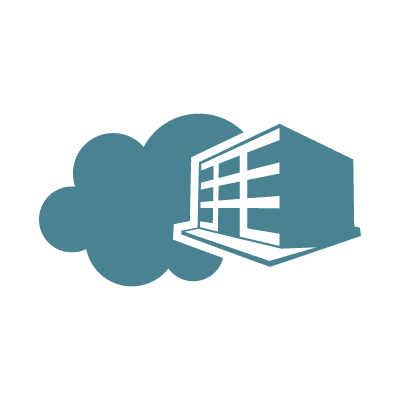 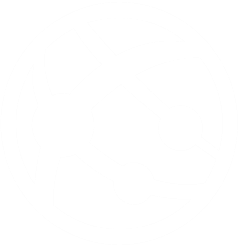 写下标题
点击添加内容点击添加内容点击添加内容点击添加内容点击添加内容点击添加内容
写下标题
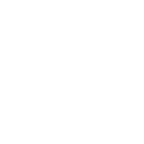 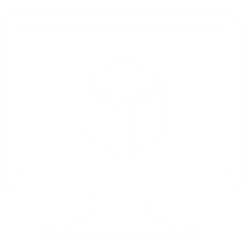 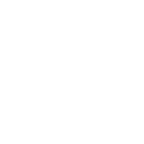 写下标题
写下标题
写下标题
写下大标题
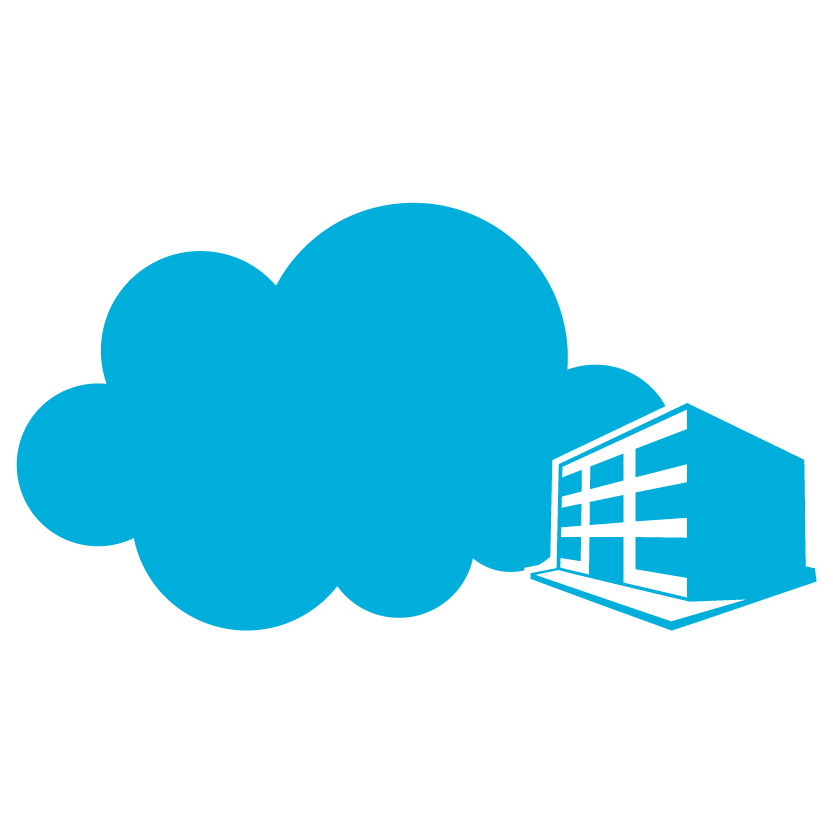 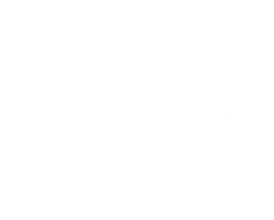 写下标题
写下标题
写下标题
请输入你想要填充的内容请输入你想要填充的内容
请输入你想要填充的内容请输入你想要填充的内容
请输入你想要填充的内容
请输入你想要填充的内容
写下大标题
12%
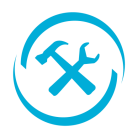 21%
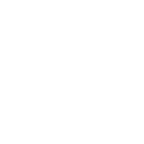 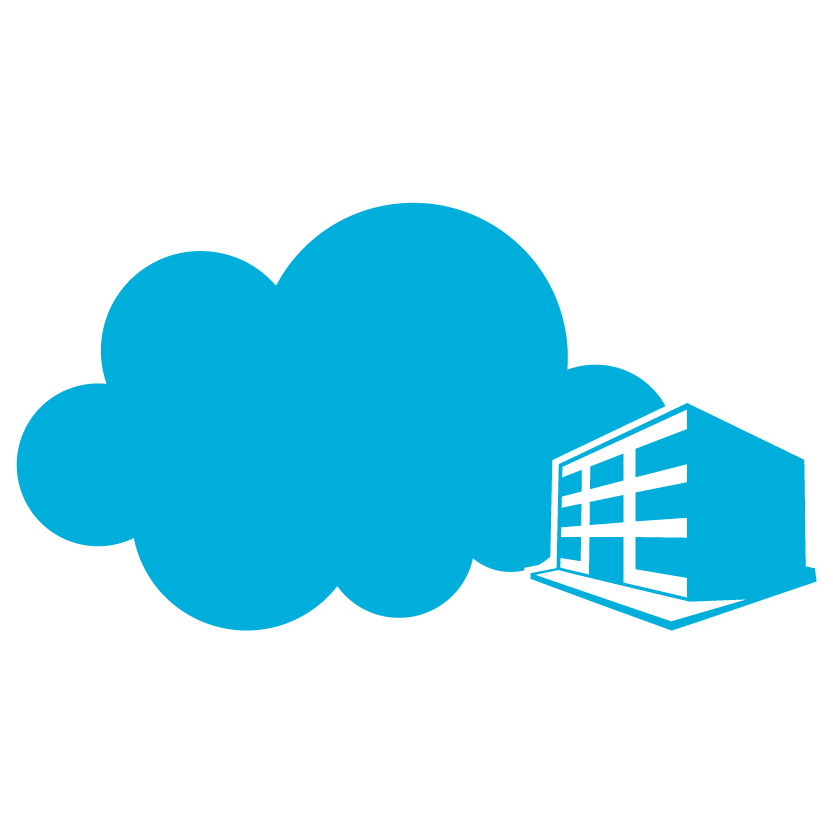 23%
28%
16%
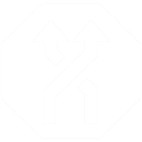 P
2
art
写下大标题
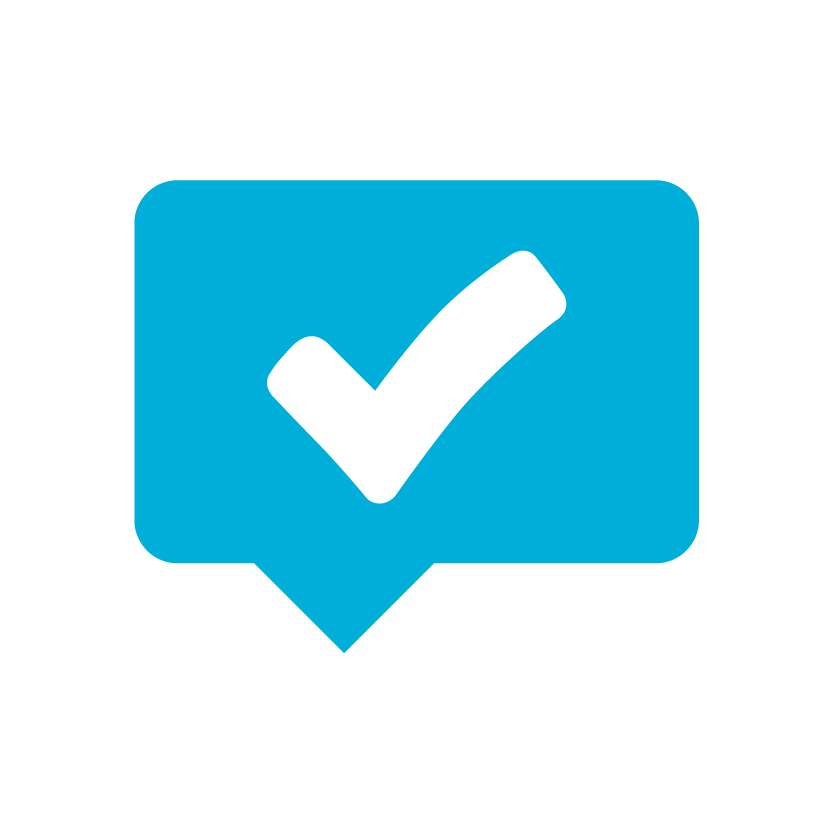 写下大标题
写下大标题
请输入你想要填充的内容请输入你想要填充的内容
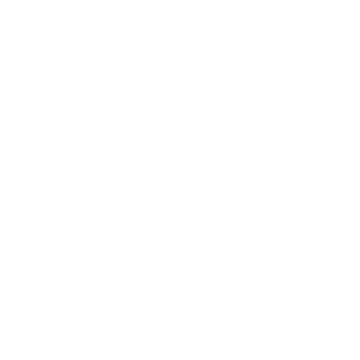 请输入你想要填充的内容请输入你想要填充的内容
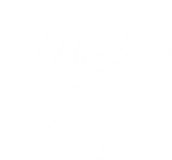 请输入你想要填充的内容
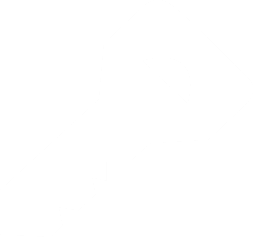 请输入你想要填充的内容
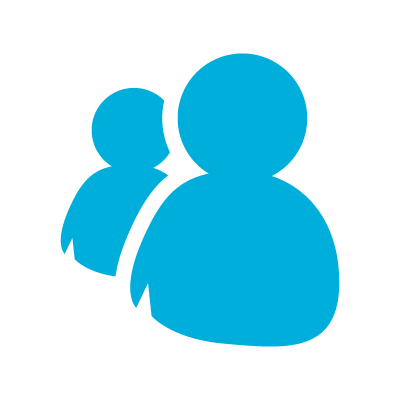 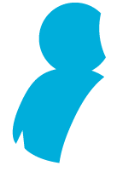 写下大标题
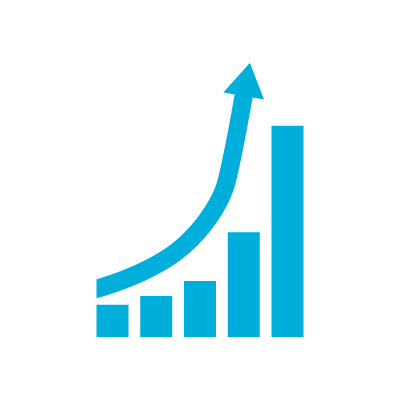 请输入你想要填充的内容请输入你想要填充的内容请输入你想要填充的内容
请输入你想要填充的内容
请输入你想要填充的内容请输入你想要填充的内容请输入你想要填充的内容
请输入你想要填充的内容
写下大标题
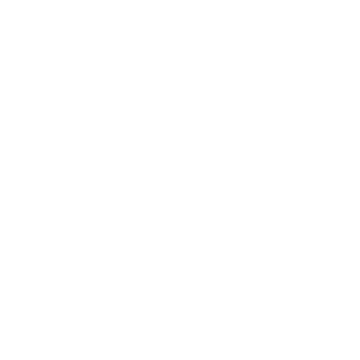 请输入你想要填充的内容请输入你想要填充的内容
请输入你想要填充的内容请输入你想要填充的内容
写下大标题
P
3
art
写下大标题
写下大标题
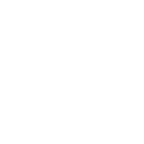 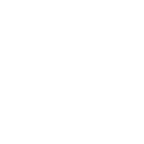 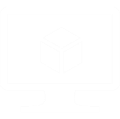 串串PPT
串串PPT
串串PPT
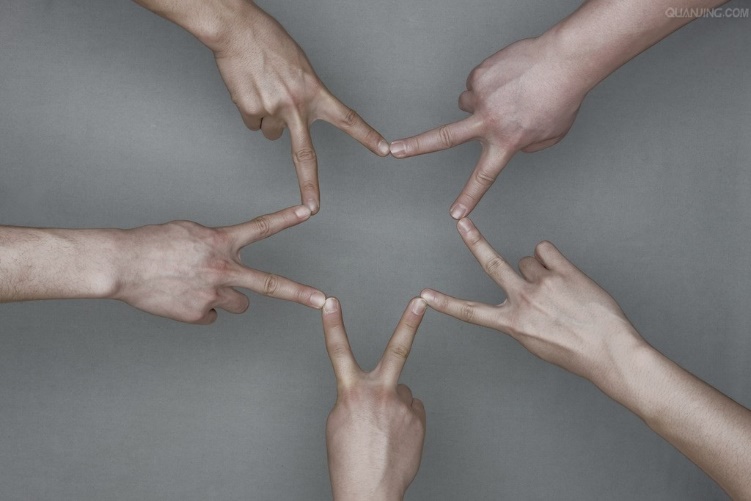 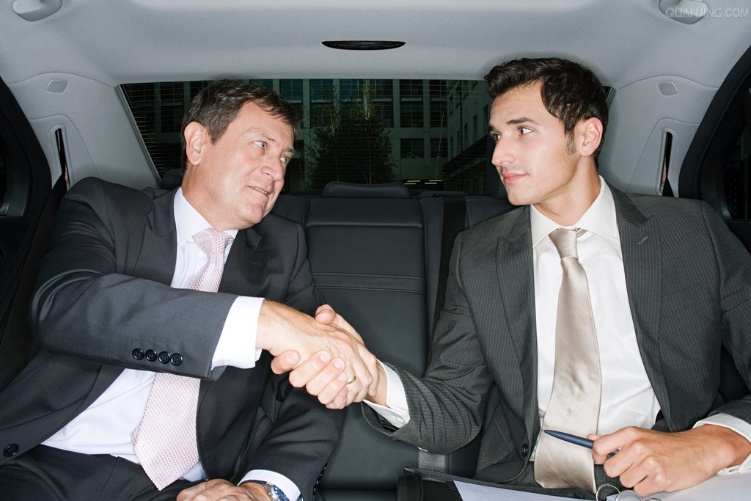 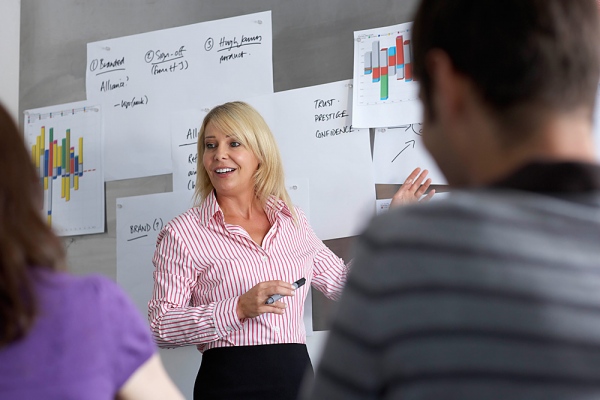 写下大标题
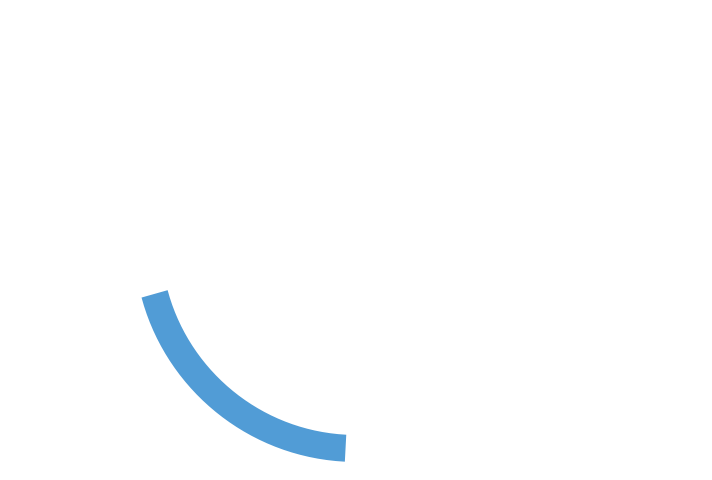 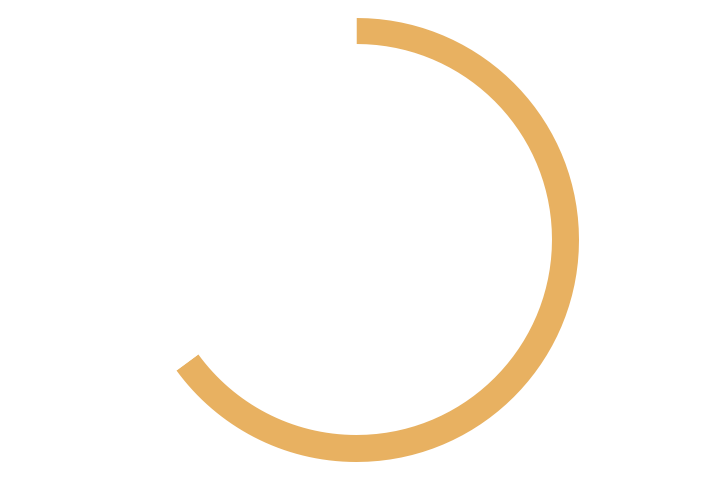 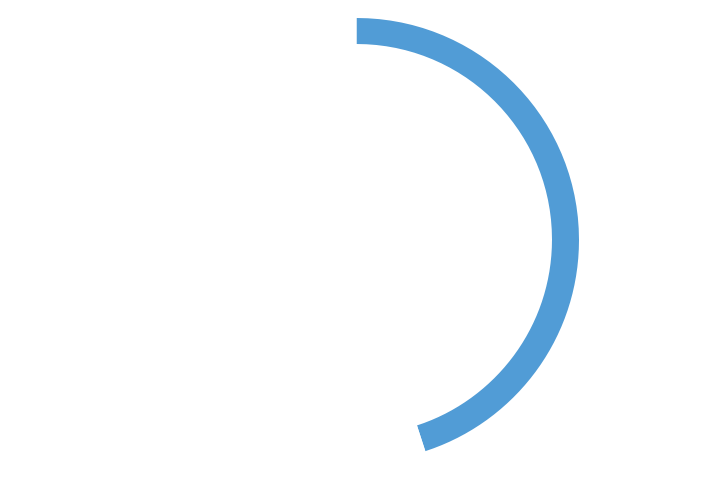 80%
65%
45%
请输入你想要填充的内容请输入你想要填充的内容
请输入你想要填充的内容请输入你想要填充的内容
请输入你想要填充的内容请输入你想要填充的内容
写下大标题
请输入内容请输入内容
请输入内容
请输入内容
请输入内容请输入内容
请输入内容
请输入内容
2010
2011
2012
2013
请输入内容请输入内容
请输入内容
请输入内容
请输入内容请输入内容
请输入内容
请输入内容
Thank  You
www.PPThui.com